Sae – aero micro capstone
Yaqoub Almounes – Budget Liason
John Cowan – Website Developer
Josh Gomez – Project Manager
Mohammad Qasem – Document Manager
Michael Medulla – Client Contact
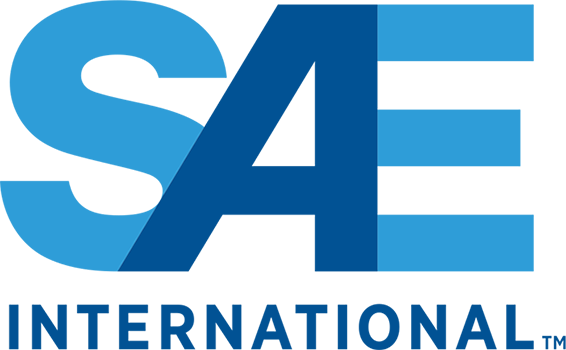 Project Description
SAE International holds annual Collegiate Aero Design competition 

Universities from around the world showcase aircraft designs of various sizes to convey use of resources and efficient design

Micro class required to design a radio controlled aircraft  which carries the highest payload fraction possible, while maintaining lowest empty weight possible. 

Judges score each design based on written report, oral presentation, flight results.

No changes since ME 476C in Design Rules and Regulations
January 31, 2017  |  SAE Aero Micro Class  |  Team 18 | Mohammad
1
Updates
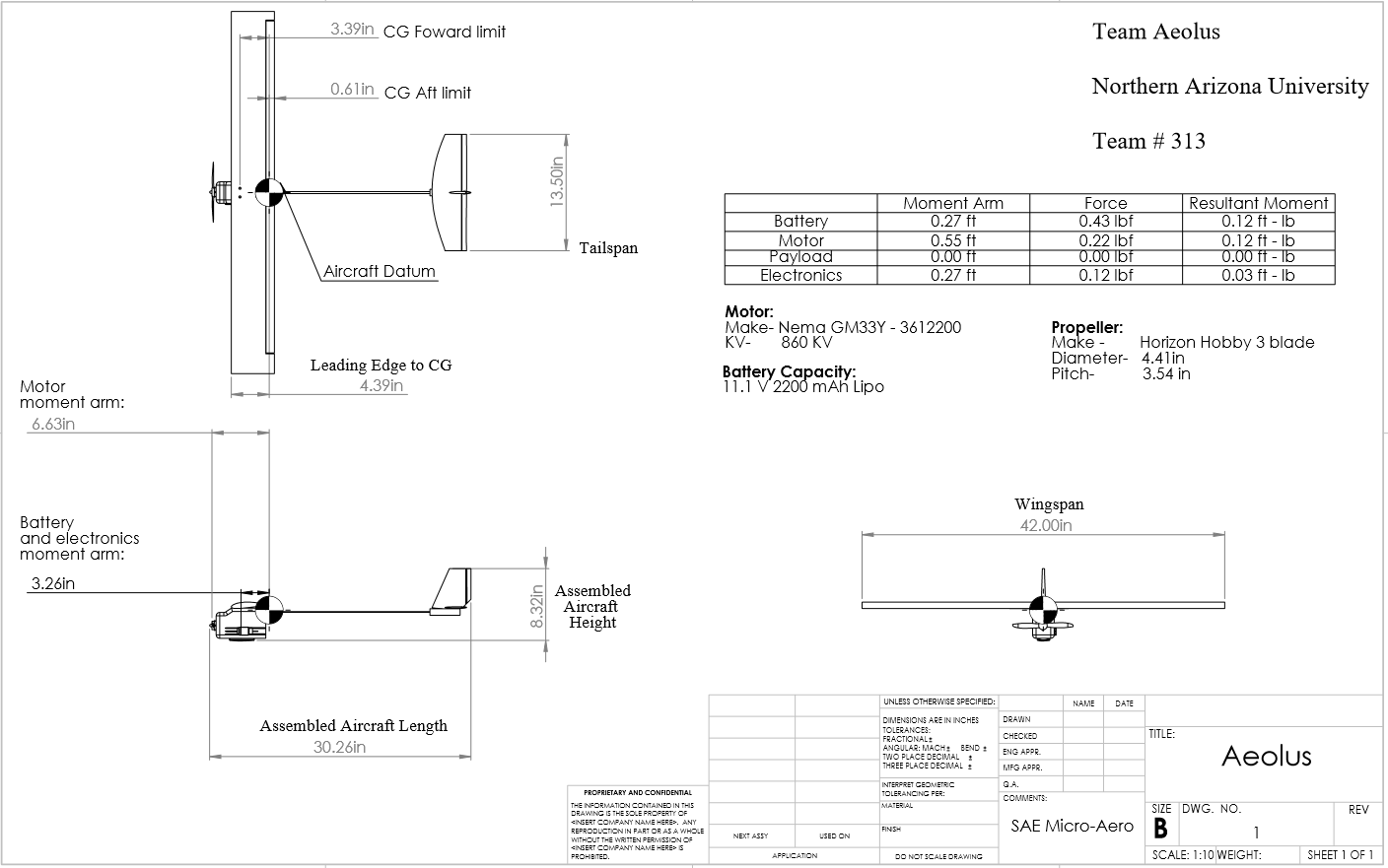 Figure 2: 2D Drawing Submitted to SAE
January 31, 2017  |  SAE Aero Micro Class  |  Team 18 | Michael
2
Updates
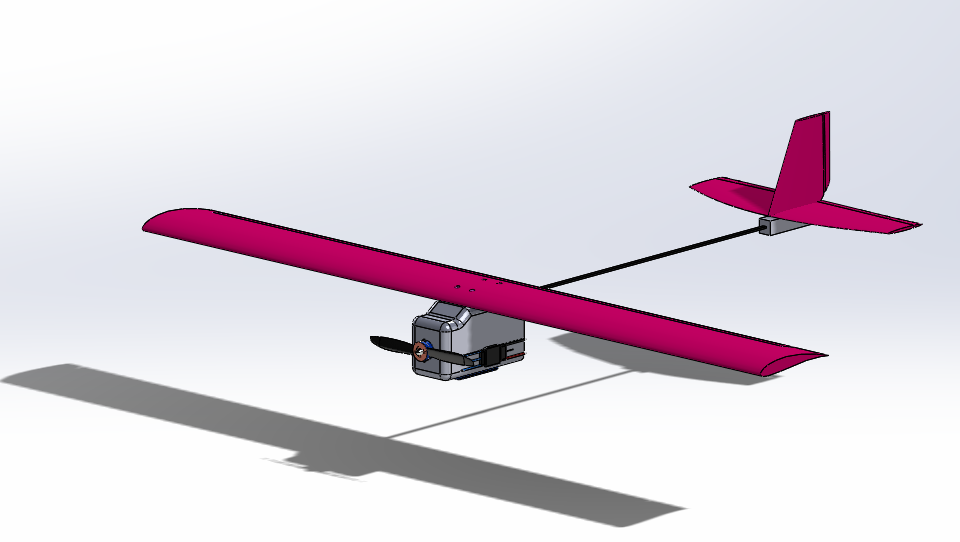 Figure 3: Tentative Design
January 31, 2017  |  SAE Aero Micro Class  |  Team 18 | Michael
3
Manufacturing
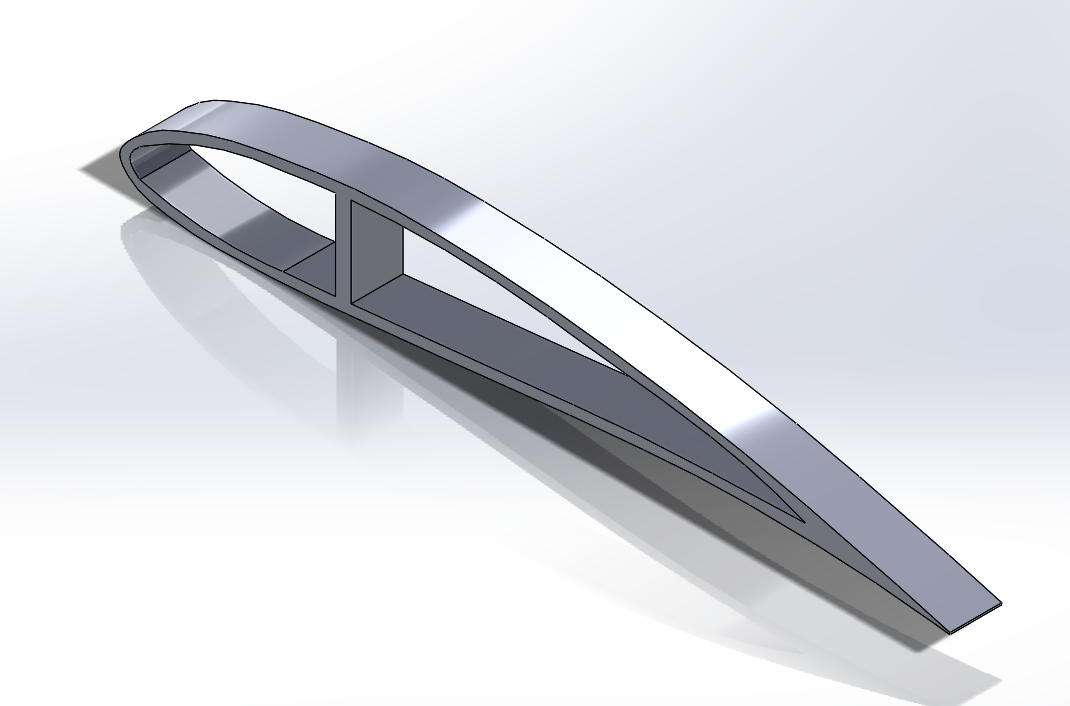 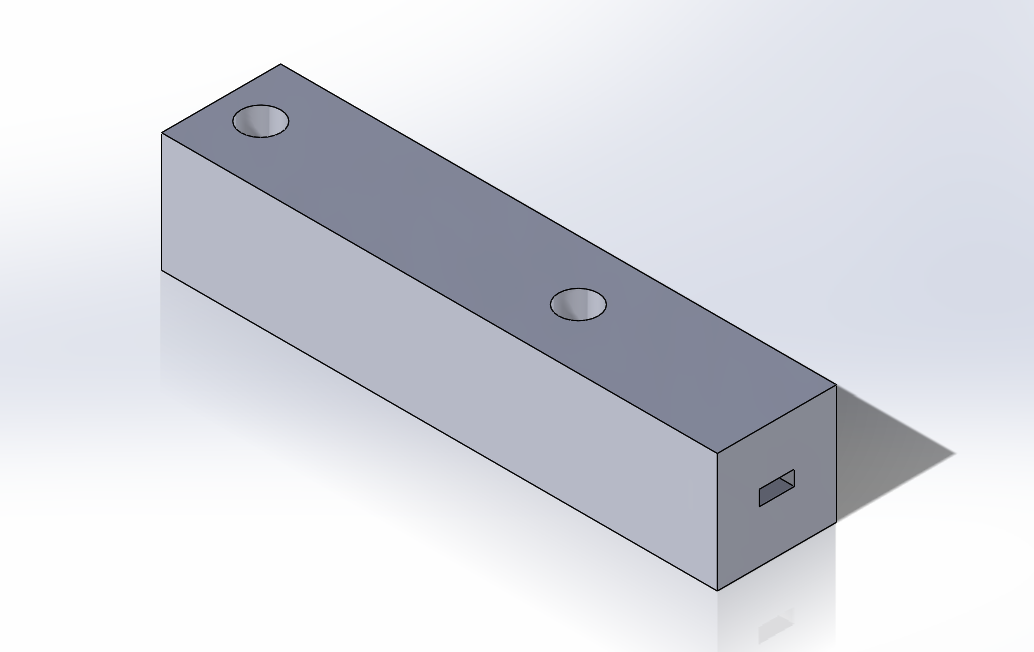 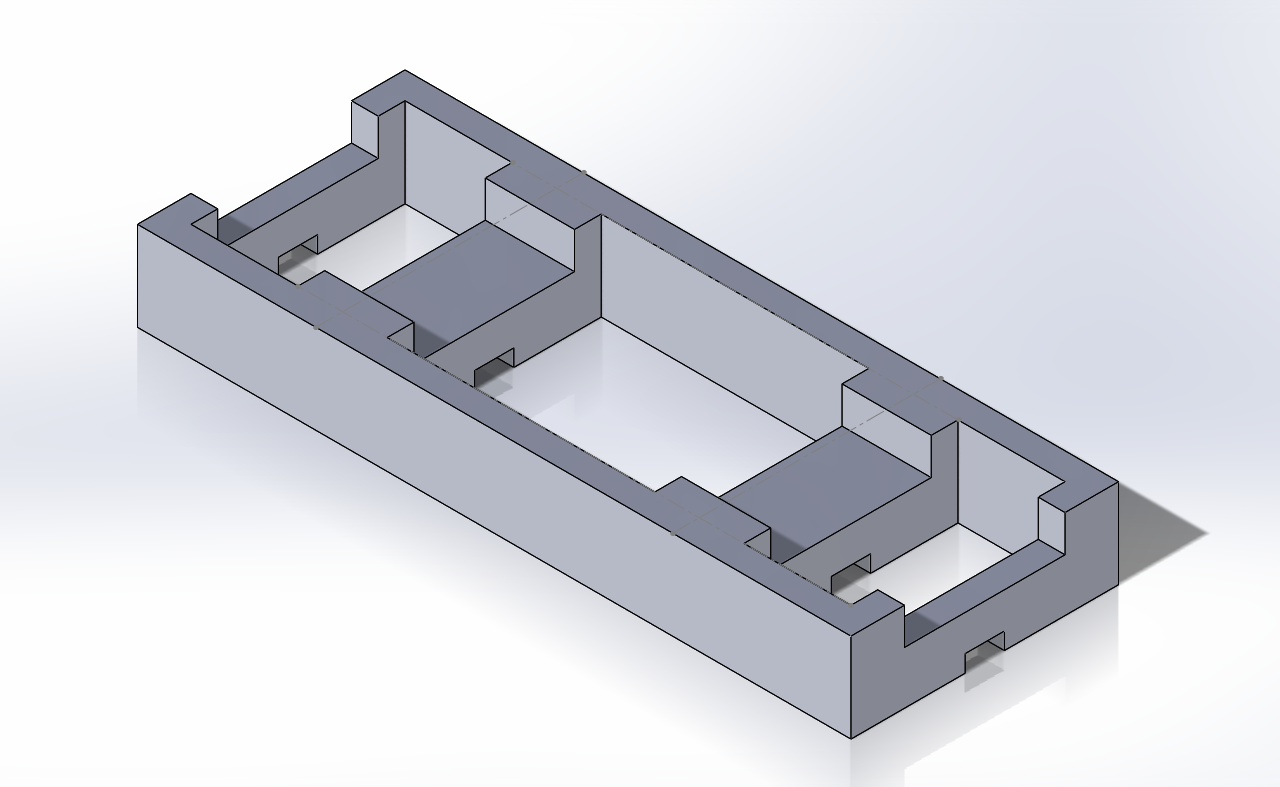 Library 3D printing






Hot Wire Cutter for Wings, Tail and elevator
Figures 5: Tail Mount
Figures 4: Airfoil Guide
Figures 6: Wing Mount
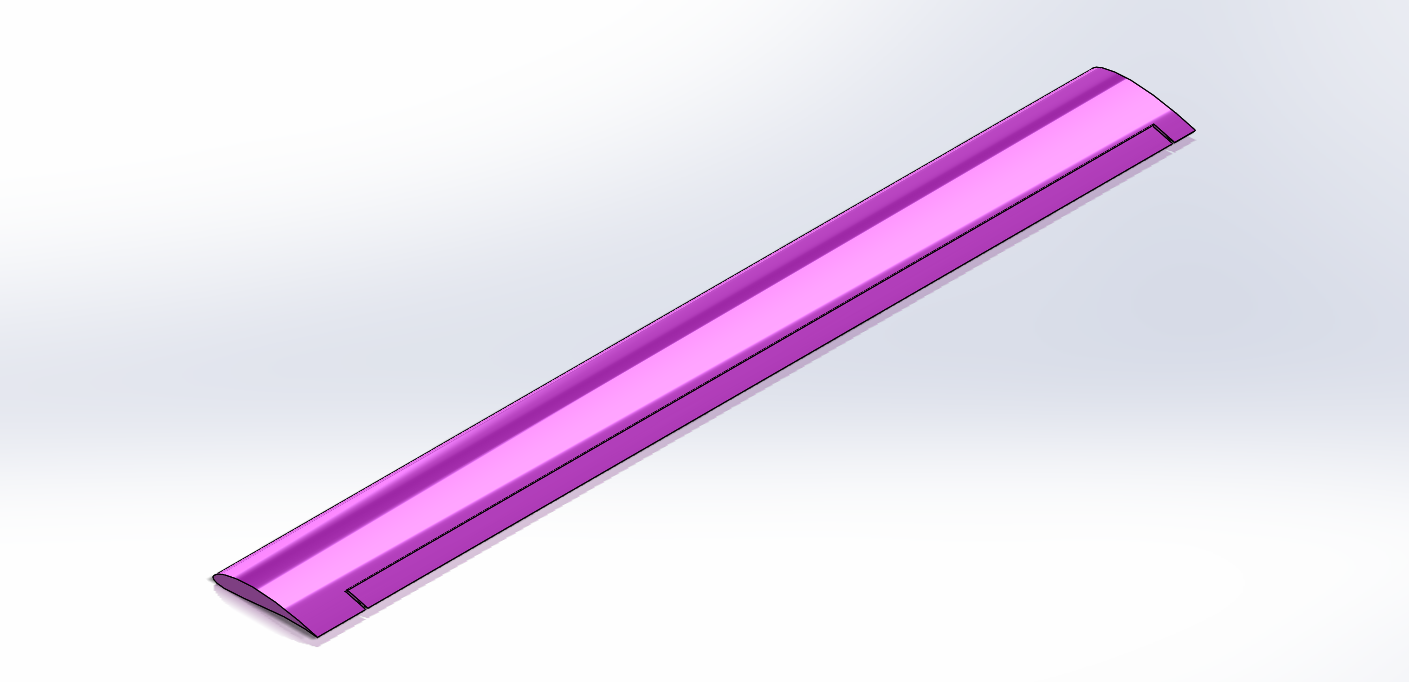 Figure 7: Wing
4
January 31, 2017  |  SAE Aero Micro Class  |  Team 18 | Josh & Michael
Manufacturing
January 31, 2017|  SAE Aero Micro Class  |  Team 18 | John
5
Schedule & Budget
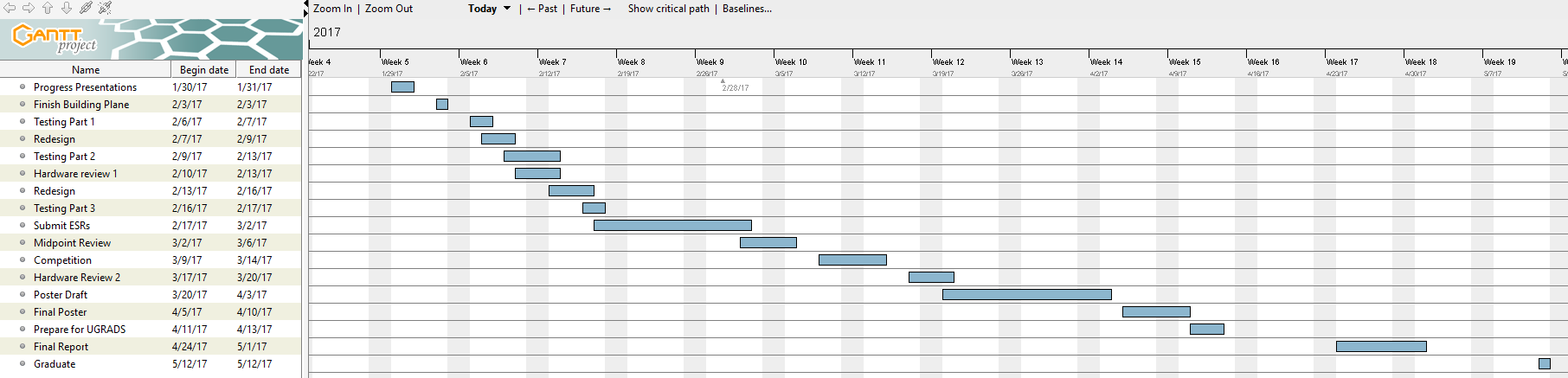 Figure 8: Schedule
January 31, 2017|  SAE Aero Micro Class  |  Team 18 | Josh
6
budget
Total Spent (Anticipated and Actual Spent)

$1,447

Remaining Balance

$1,500 – $1,447 = $53

Items in yellow are new expenses added since ME 476C
January 31, 2017|  SAE Aero Micro Class  |  Team 18 |Yaqoub
7
Thank you
January 31, 2017  |  SAE Aero Micro Class  |  Team 18
8